Chapters 20 Vocabulary
Mr. Greaser
Dynasty
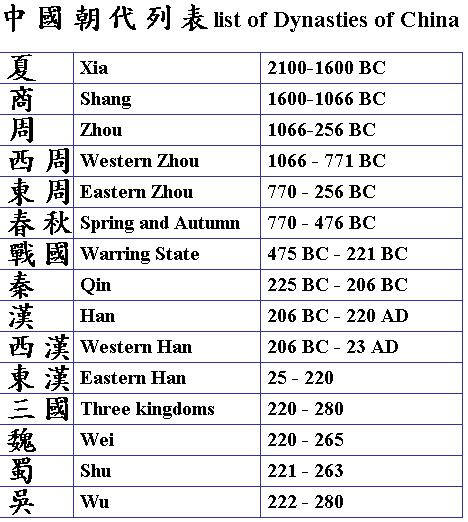 Line of rulers from a single family that holds power for a long time
Porcelain
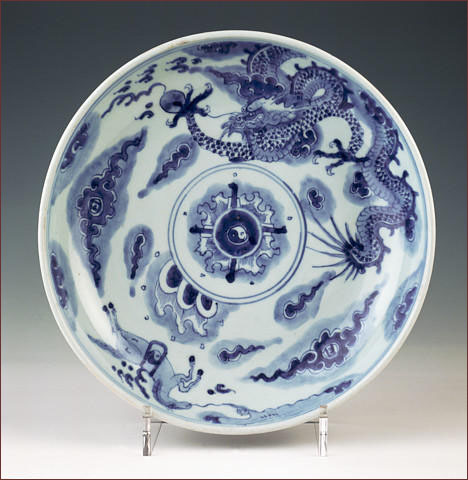 High-quality kind of pottery that can be very thin and is covered with a shiny coating
Census
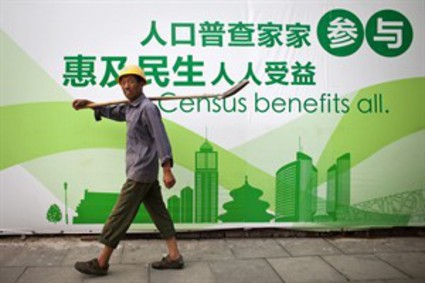 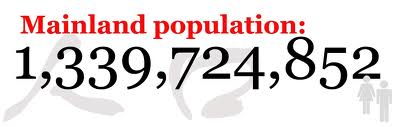 A count of the number of people living in an area or country
Novel
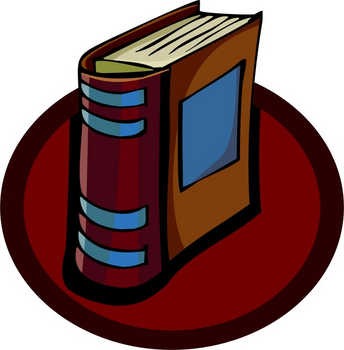 Long fictional story
Shogun
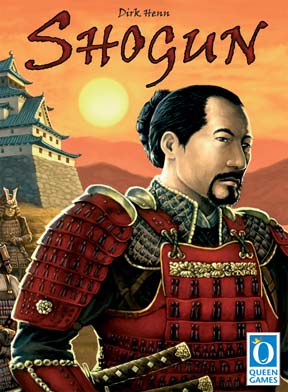 Military leader who ruled Japan in early times
Samurai
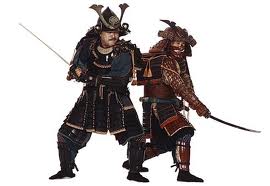 Powerful  land-owning warrior in Japan
Spheres of Influence
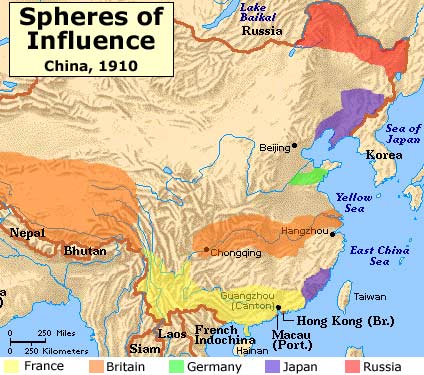 An area of a country where a single foreign power has been granted exclusive trading rights
Free Port
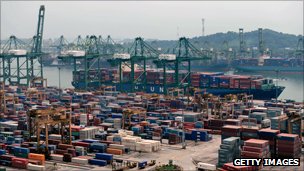 Place where goods can be unloaded, stored, and shipped again without payment of import taxes
Megalopolis
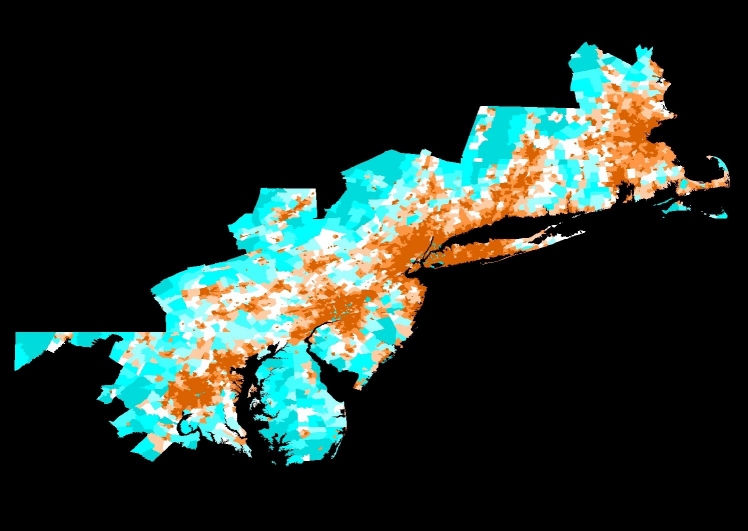 Huge urban area made up of several large cities and nearby communities
Calligraphy
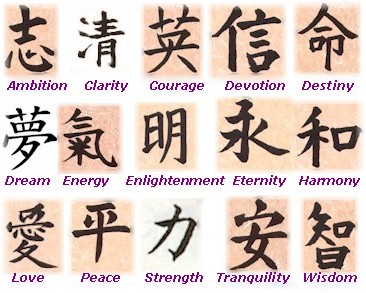 Art of beautiful writing
Pagoda
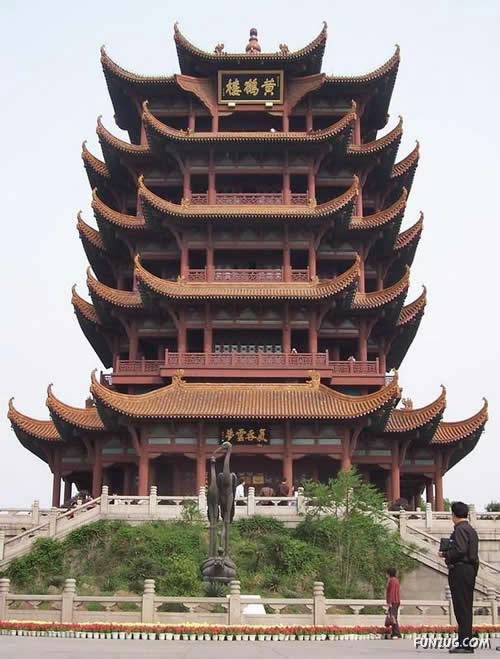 Tower with many stories built as a temple or memorial
Haiku
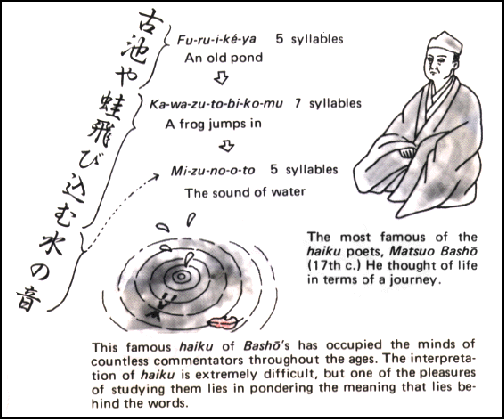 Form of Japanese poetry known for being short and follow a specific structure
Yurt
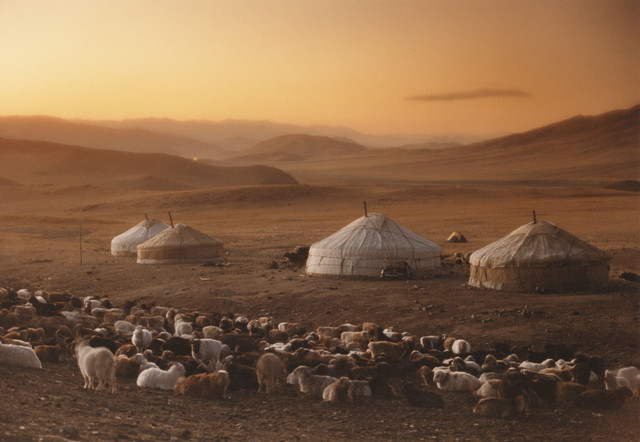 Large circular structure made of animal skins that can be packed up and moved from place to place, used as a home in Mongolia
Tsunami
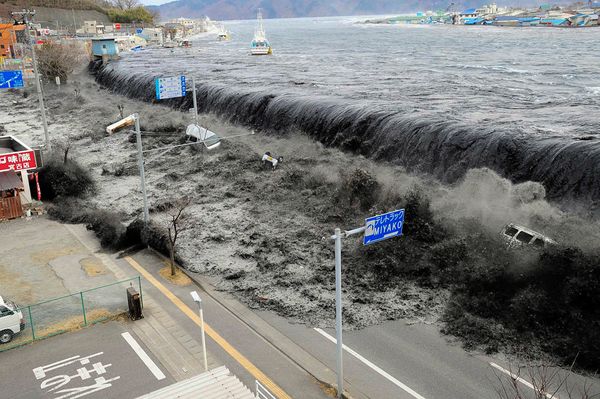 Huge ocean wave caused by an earthquake on the ocean floor